Figure 4. Mean reaction times for each condition. Error bars represent the standard error of the mean.*P < 0.05.
Cereb Cortex, Volume 24, Issue 2, February 2014, Pages 532–540, https://doi.org/10.1093/cercor/bhs333
The content of this slide may be subject to copyright: please see the slide notes for details.
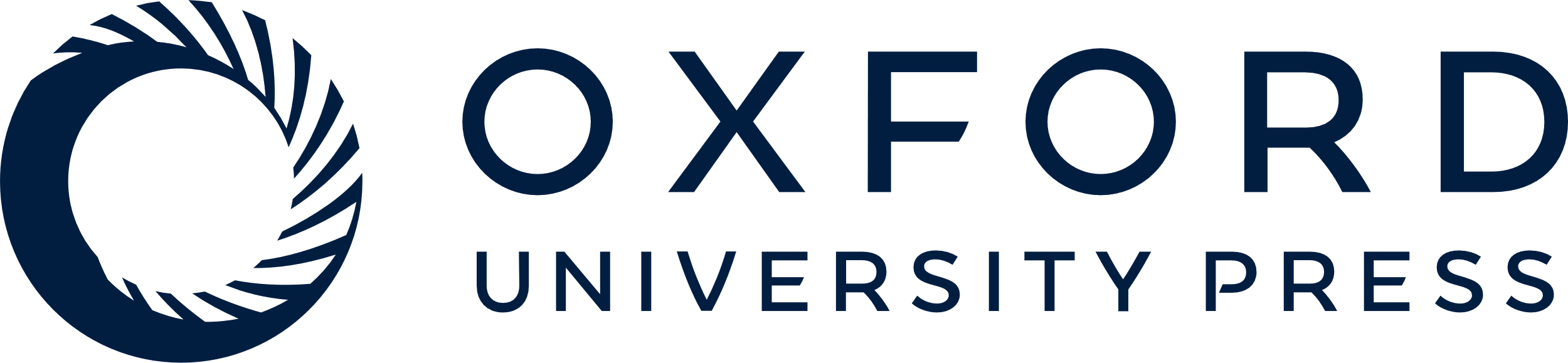 [Speaker Notes: Figure 4. Mean reaction times for each condition. Error bars represent the standard error of the mean.*P < 0.05.


Unless provided in the caption above, the following copyright applies to the content of this slide: © The Author 2012. Published by Oxford University Press.This is an Open Access article distributed under the terms of the Creative Commons Attribution License (http://creativecommons.org/licenses/by-nc/3.0/), which permits non-commercial reuse, distribution, and reproduction in any medium, provided the original work is properly cited. For commercial re-use, please contact journals.permissions@oup.com.]